The Graduation Gender Gap:
Why Fewer Men Graduate
Braden J. Hosch, Ph.D.Associate Vice President for Institutional Research, Planning & EffectivenessAIR Annual Forum | June 8, 2022
Overview
Why do men graduate from college at lower rates than women?

Gender-specific challenges.

Women have historically been better students. 

What can we do to improve equity?
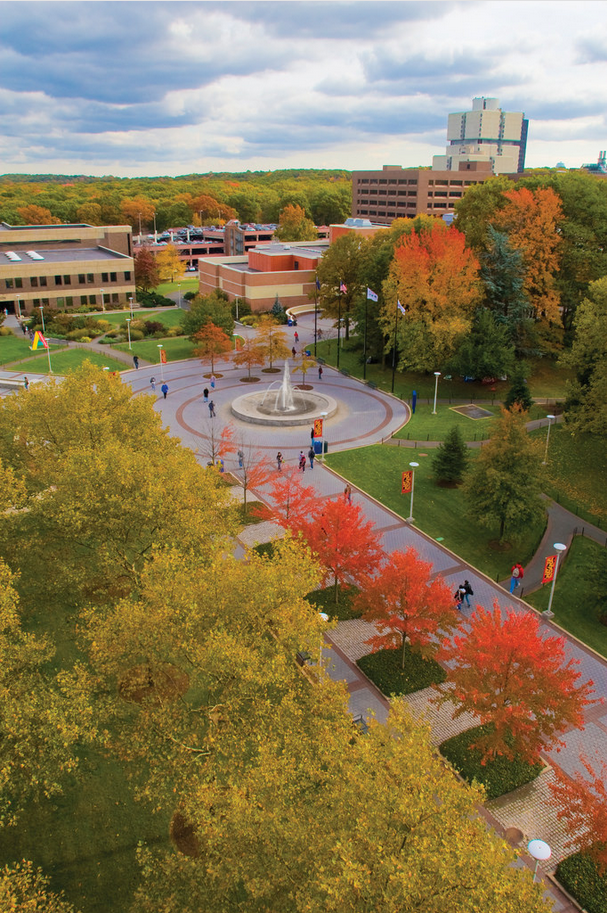 Stony Brook University Profile
3
First-time, full-time 4-year graduation rates have increased 18 percentage points in the last seven years
Over 8 years
   18  
percentage point increasein 4-yr grad rate

   10
percentage point increasein 6-yr grad rate
Source: Stony Brook University Office of Institutional Research, Planning & Effectiveness
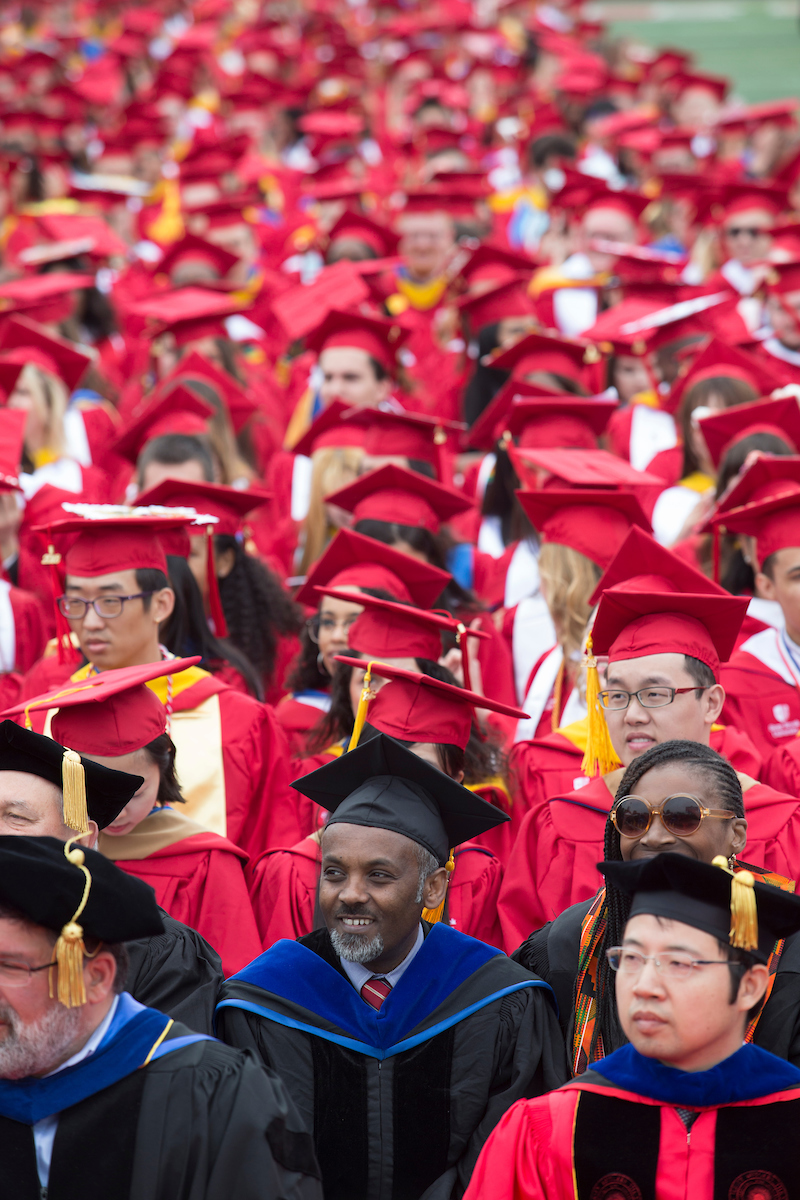 Economic benefit to students
2,984additional students graduated on time
$215 million
economic benefit to students

$41 million saved in tuition & fees
$174 million in additional earning capacity
Source: Stony Brook University Office of Institutional Research, Planning & Effectiveness, updated 2021-22
Equity gaps in graduation rates are largely closed
4-year grad rate (2014-17 cohorts avg)
6-year grad rate(2012-15 cohorts avg)
Source: Stony Brook University Office of Institutional Research, Planning & Effectiveness
4-year graduation rates by gender
17 percentage point gender gap
Source: IRPE FT FT grad rate data set v 37
National NSSE results show that women spend more time than men on educationally enriching activities; men spend more time than women on non-academic activities
Source: Kinzie, J., et al. (2007) “The Relationship between Gender and Student Engagement in College,“ASHE Annual Conference.
[Speaker Notes: Fortin, N. Oreopoulos P. & Fo, S. (2015). "Leaving Boys Behind Gender Disparities in High Academic Achievement" Journal of Human Resources 50:3, 549-579.
Kinzie, J. (2007) “The Relationship between Gender and Student Engagement in College, “
Lundberg, S. (2020) “Educational Gender Gaps,” South Econ J. 2020 Oct; 87(2): 416–439.  Published online 2020 Oct 23. doi: 10.1002/soej.12460]
Sense of belonging – Stony Brook Undergraduates
Source: SUNY Student Opinion Survey 2015 and 2018 and Outcomes Measures file v13
Focus group findings from men at Stony Brook
Focus groups conducted with undergraduate men on Sept. 22, 2016 and Nov 15, 2016
U.S. Higher Education Enrollment 1919 - 2020
Source: NCES, Digest of Education Statistics 2021, Table 303.10
UG FTE Enrollment, Degrees Awarded (lagged 2 years), and Degrees per FTE Enrollment, by Gender
Includes bachelor’s and associate’s degrees
Source: NCES, FTE Enrollment Digest of Education Statistics 303.70 (PT=1/3 FTE)
Graduation rate gaps have been persistent through all IPEDS collections
Women
Men
Gap
Source: IPEDS Trend Generator
Gender gaps differ by institutional sector and race/ethnicity but are pervasive across all types and groups
Gender
Gap
Gender
Gap
Source: IPEDS Trend Generator, 2013 entering cohort
Men in college scored higher on entry tests than women did – ALL INSTITUTIONAL TYPES
Source: Beginning Postsecondary Education Survey 2012/17; SAT Score is composite and includesconverted ACT scores (n=35,540)
Men in college scored higher on entry tests than women did – HIGHLY SELECTIVE INSTITUTIONS
Source: Beginning Postsecondary Education Survey 2012/17; SAT Score is composite and includesconverted ACT scores
The gender gap in graduation rates persists in national data when controlling for test scores
6-yr Grad Rate
N<4%
Gender
Gap
Source: Beginning Postsecondary Education Survey 2012/17; SAT Score is composite and includesconverted ACT scores (n=35,540)
Women in college earned higher grades in high school than men did – ALL 4-YEAR INSTITUTIONAL TYPES
Source: Beginning Postsecondary Education Survey 2012/17 (n=35,540)
Women in college earned higher grades in high school than men did – HIGHLY SELECTIVE INSTITUTIONS
Source: Beginning Postsecondary Education Survey 2012/17
The gender gap in graduation rates disappears in national data when controlling for HS GPA
6-yr Grad Rate
N<4%
Gender
Gap
Source: Beginning Postsecondary Education Survey 2012/17
Public system data
Public Higher Education System Data
Six-year graduation rates by gender & HS GPADoctoral Institutions
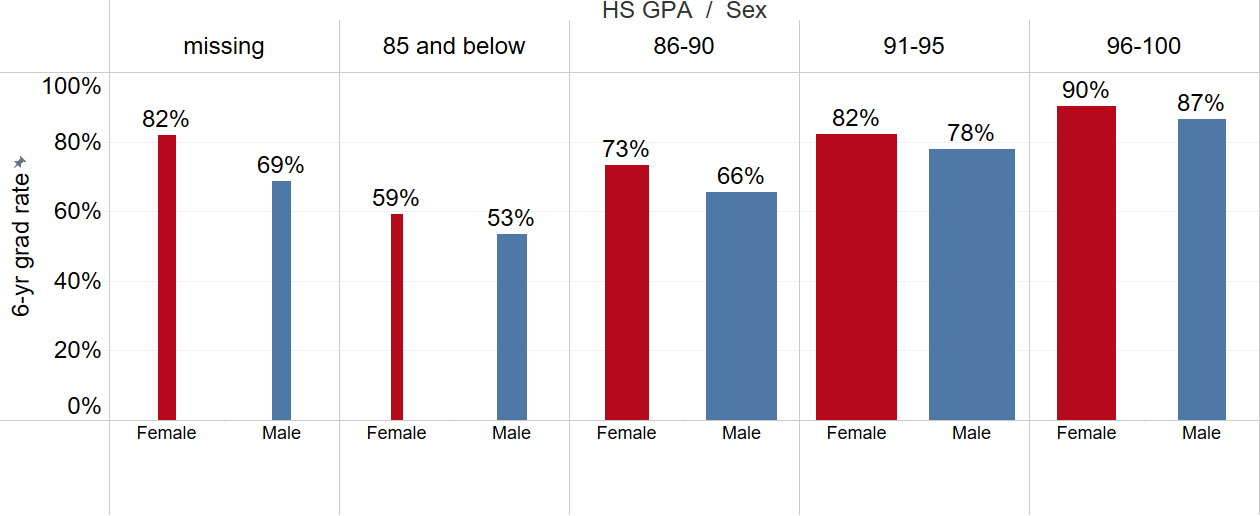 Gender
Gap
Bar thickness represents size of cohort
Source: Unit records from a public higher education system, FT FT students entering in fall 2014
Six-year graduation rates by gender & HS GPAMaster’s Institutions (excl. Polytechs)
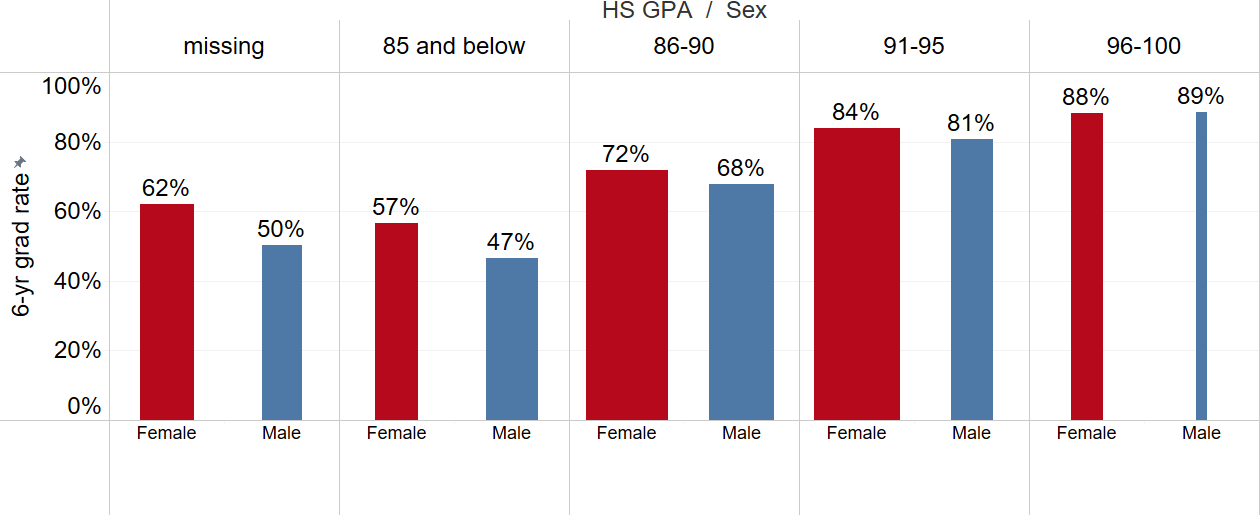 Gender
Gap
Bar thickness represents size of cohort
Source: Unit records from a public higher education system, FT FT students entering in fall 2014
Six-year graduation rates by gender & HS GPAPolytechnics
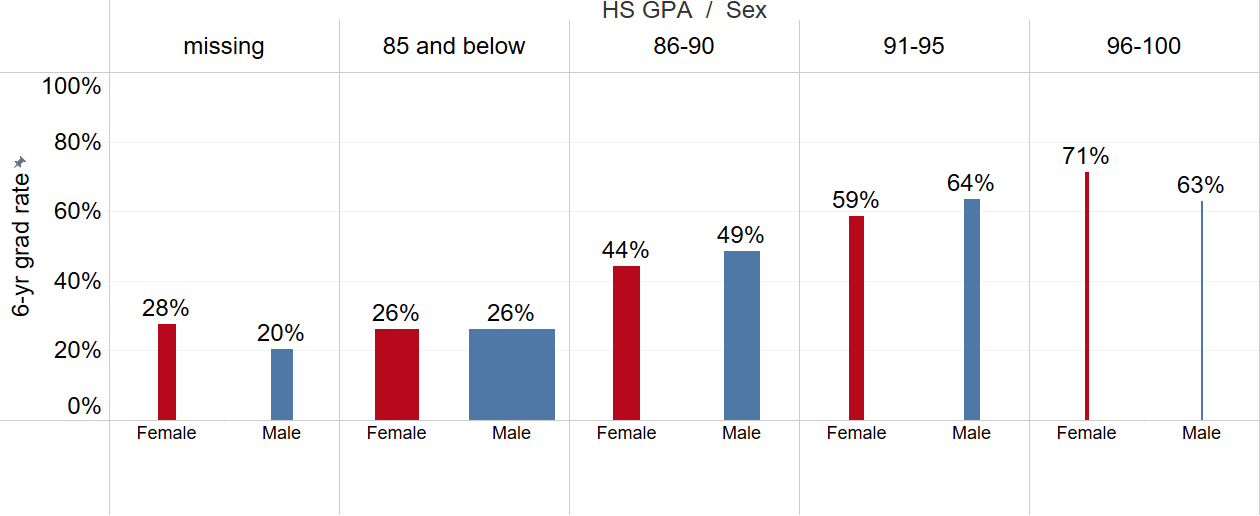 Bar thickness represents size of cohort
Source: Unit records from a public higher education system, FT FT students entering in fall 2014
Logistic regression models are not helpful with this data set
Complete data for 24,525 cases
Explained only about 12-15% of variance
Correct predictions increased by only 3 percentage points
Adding co-variates for inputs beyond HS GPA increased correct predictions by less than 1 percentage point.
Targeting the 3,300 predicted not to graduate at 10% program effectiveness would increase the graduation rate by 0.8%
Adding gender to the model increase the target group by only 70
Adding race to the model did not improve predictive power
Cox & Snell R-sq = 0.123
Stony Brook data and interventions
Retention rates to 2nd and 3rd fall by gender
Women
Source: IRPE FT FT grad rate data set v 37
Retention to 4th fall & 4yr grad rates by gender
Women
* Includes students graduating in 3 years
Source: IRPE FT FT grad rate data set v 37
5 and 6 year graduation rates by gender
Women
Source: IRPE FT FT grad rate data set v 37
The gender gap narrows as high school GPA increases
96+
Gender
Gap
FT FT Cohorts entering fall 2015-2017
Source: IRPE FT FT grad rate data set v 37
4-Year Grad Rate By HS GPA and GenderBy Race/Ethnicity Groups (5-yr averages)
FT FT Cohorts entering fall 2015-2017
Source: IRPE FT FT grad rate data set v 37
The gender gap disappears at the highest level of first term college GPA
3.5+
Gender
Gap
FT FT Cohorts entering fall 2015-2017
Source: IRPE FT FT grad rate data set v 37
Number of course grades of “D” “F” “W” or “U” in first term
Distribution of DFWU grades in first term
Gender
Gap
FT FT cohorts entering fall 2015-2017
Source: IRPE FT FT grad rate data set v37
Number of course grades of “A” in first term
Distribution of A course grades in first term
Men are more likely to depart than women when they do not earn high grades
Gender
Gap
FT FT cohorts entering fall 2015-2017
Source: IRPE FT FT grad rate data set v37
4-year graduation rates by avg. HS GPA and College/Division of first major
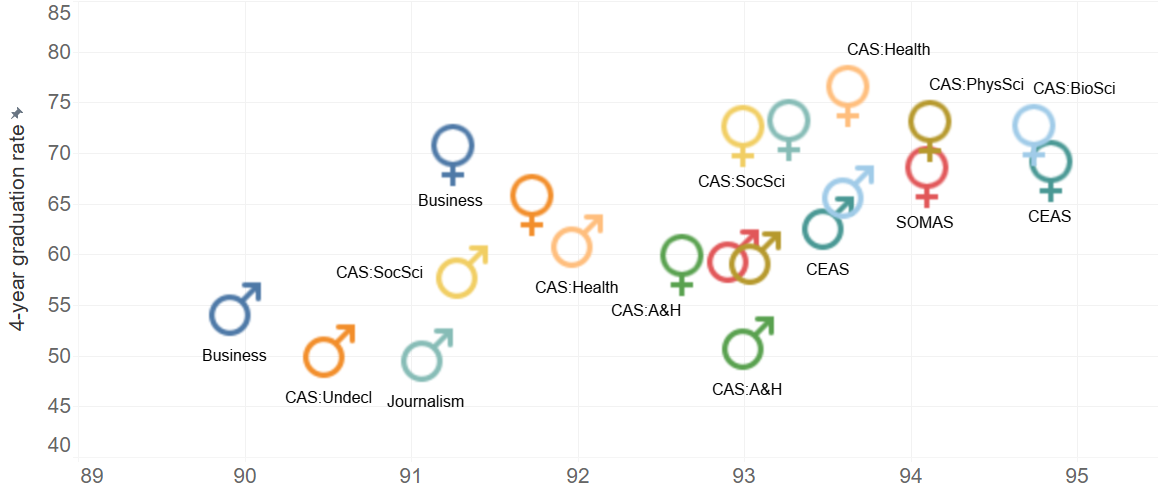 High School GPA
Interventions are targeted based on performance.Men disproportionately receive attention
Finish in Four Advising Team
Team of 2 and now 5 advisors dedicated to working with students who are not on track to graduate in four years. Four out of five have academic training in social work or counseling.
Final Thoughts
Standardized test scores
helped get more men into college
misinterpreted to mean men are just as good as women at taking classes

Support services targeted on behavior, not identity
Has closed gap to national average
Will it continue to work?

Addressing issue complicated because women face discrimination and sexual violence that also need to be addressed